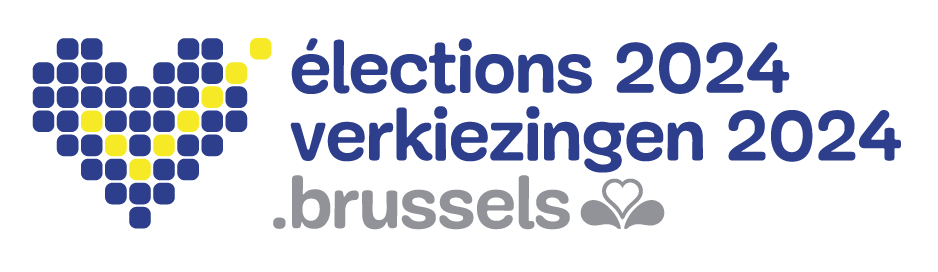 Abstention électorale : diagnostic et pistes de solutions
Kiesonthouding: diagnose en mogelijke oplossingen

26.1.2023
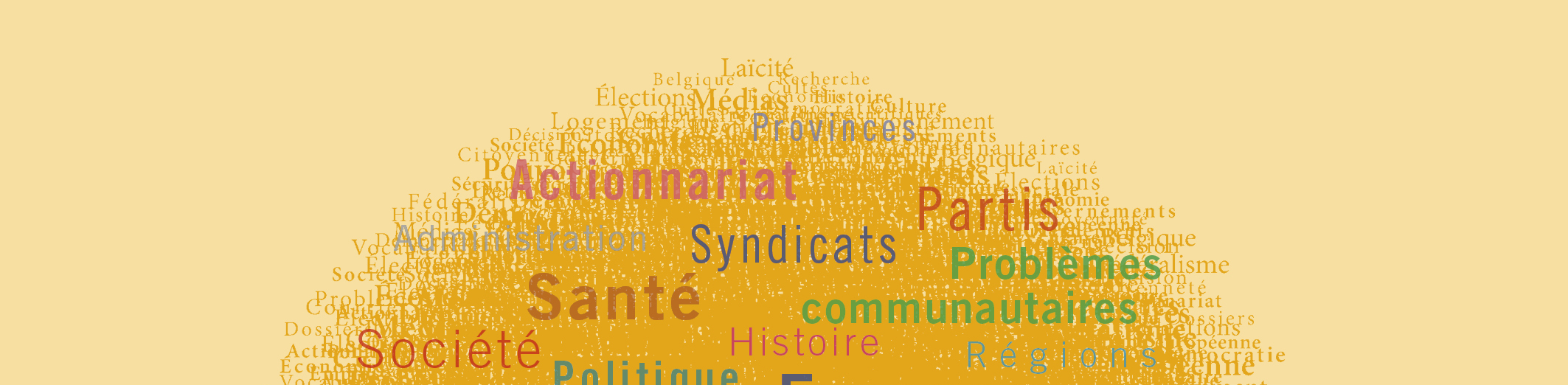 (Niet-)deelname aan verkiezingen: stand van zaken
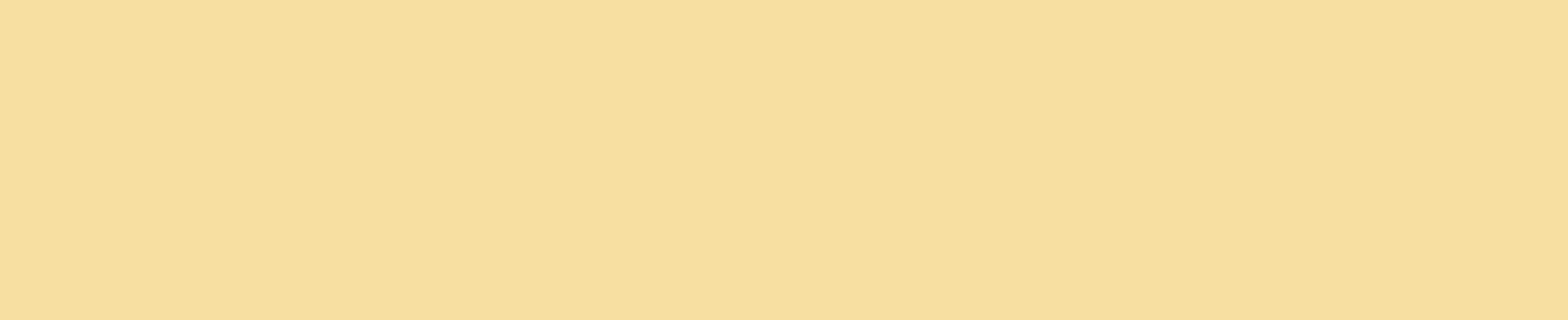 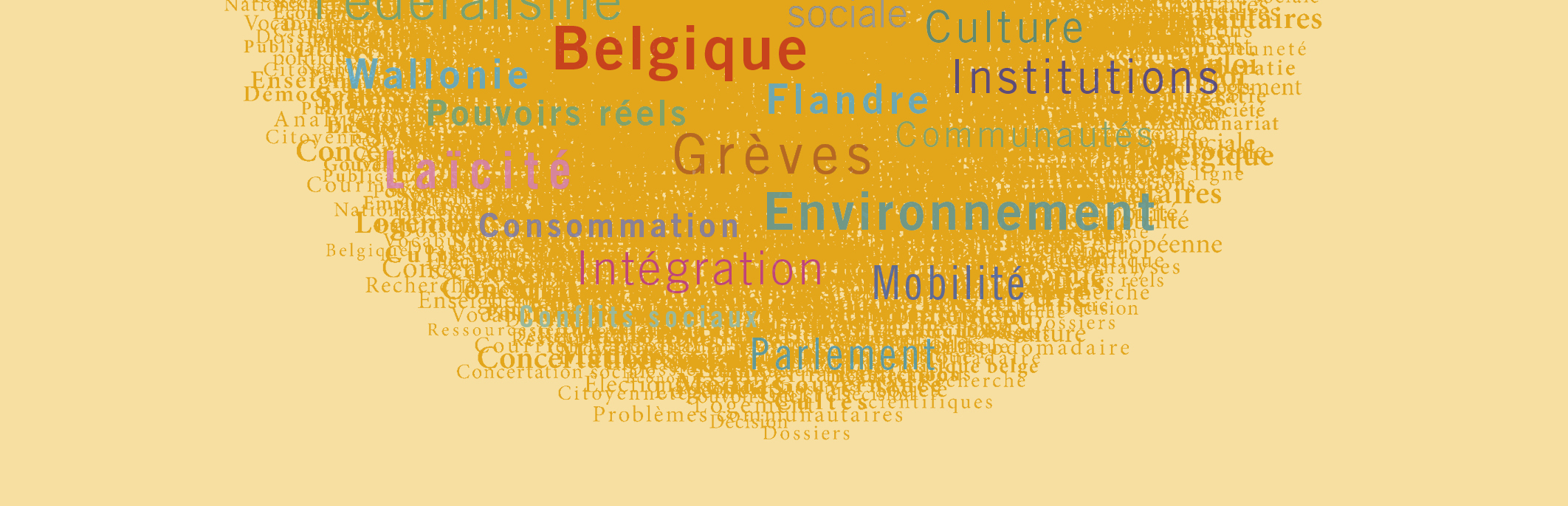 Dr. Benjamin Biard
b.biard@crisp.be
Brussel, 26 januari 2023
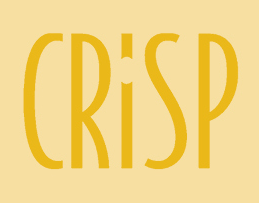 De uitdagingen van de hedendaagse parlementaire democratieën
Electorale vluchtigheid


Versnippering van het partijlandschap


Niet-deelname aan verkiezingen
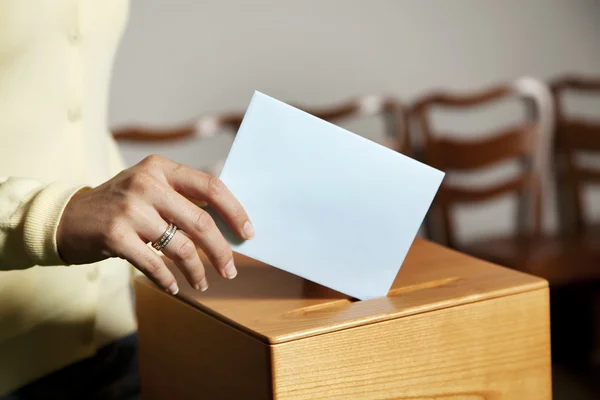 (Niet-)deelname aan verkiezingen
Politiek absenteïsme: afwezigheid van kiezers (of verkozenen) op het moment dat de burgerlijke verplichtingen moeten worden vervuld


Stemonthouding: gedrag van een kiezer die weigert te stemmen tijdens een verkiezing, (of gedrag van een lid van een volksvertegenwoordiging die weigert deel te nemen aan een stemming tijdens een zitting).
Bron – CRISP: https://www.vocabulairepolitique.be/
Verkiezingsdeelname tijdens de Griekse parlementsverkiezingen
Verkiezingsdeelname tijdens de Franse parlementsverkiezingen (2022)
Verkiezingsdeelname tijdens de Roemeense parlementsverkiezingen
(Niet-)deelname aan de verkiezingen tijdens de Belgische parlementsverkiezingen (2019)
Verkiezing van de Kamer van Volksvertegenwoordigers (2019)
Deelnamepercentage
(Niet-)deelname aan de verkiezingen tijdens de Belgische parlementsverkiezingen (2019)
Verkiezing van de Kamer van Volksvertegenwoordigers (2019)
Blanco en ongeldige stemmen
(Niet-)deelname aan de verkiezingen tijdens de Belgische parlementsverkiezingen (2019)
Verkiezing van de Kamer van Volksvertegenwoordigers (2019)
Netto deelnamepercentage
Verkiezing van de Kamer van Volksvertegenwoordigers (1946-2019)Veranderingen in absenteïsme en stemonthouding
(Niet-)deelname aan de verkiezingen tijdens de Belgische parlementsverkiezingen
Verkiezing van de Kamer van Volksvertegenwoordigers (1995-2019)
Verkiezingsdeelname in de acht Brusselse kantons
(Niet-)deelname aan de verkiezingen tijdens de Brusselse gewestelijke parlementsverkiezingen
Verkiezing van het Parlement van het Brussels Hoofdstedelijk Gewest (1989-2019)
Verkiezingsdeelname
(Niet-)deelname aan de verkiezingen tijdens de Brusselse parlementsverkiezingen
(Niet-)deelname aan de verkiezingen tijdens de gemeenteraadsverkiezingen in het Brussels Hoofdstedelijk Gewest (2018)
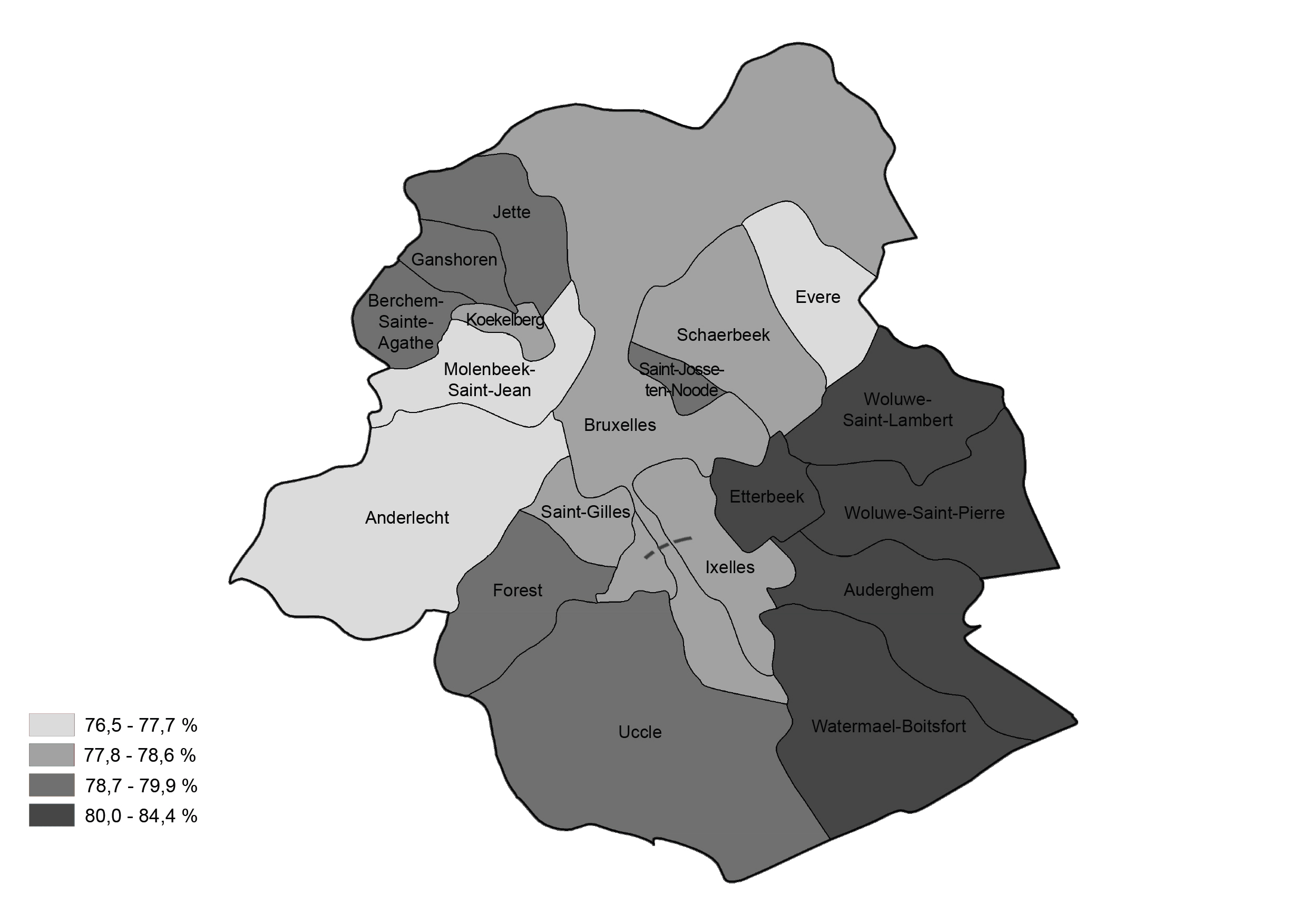 Gemeenteraadsverkiezingen (Brussels Hoofdstedelijk Gewest, 2018) Netto deelnamepercentage
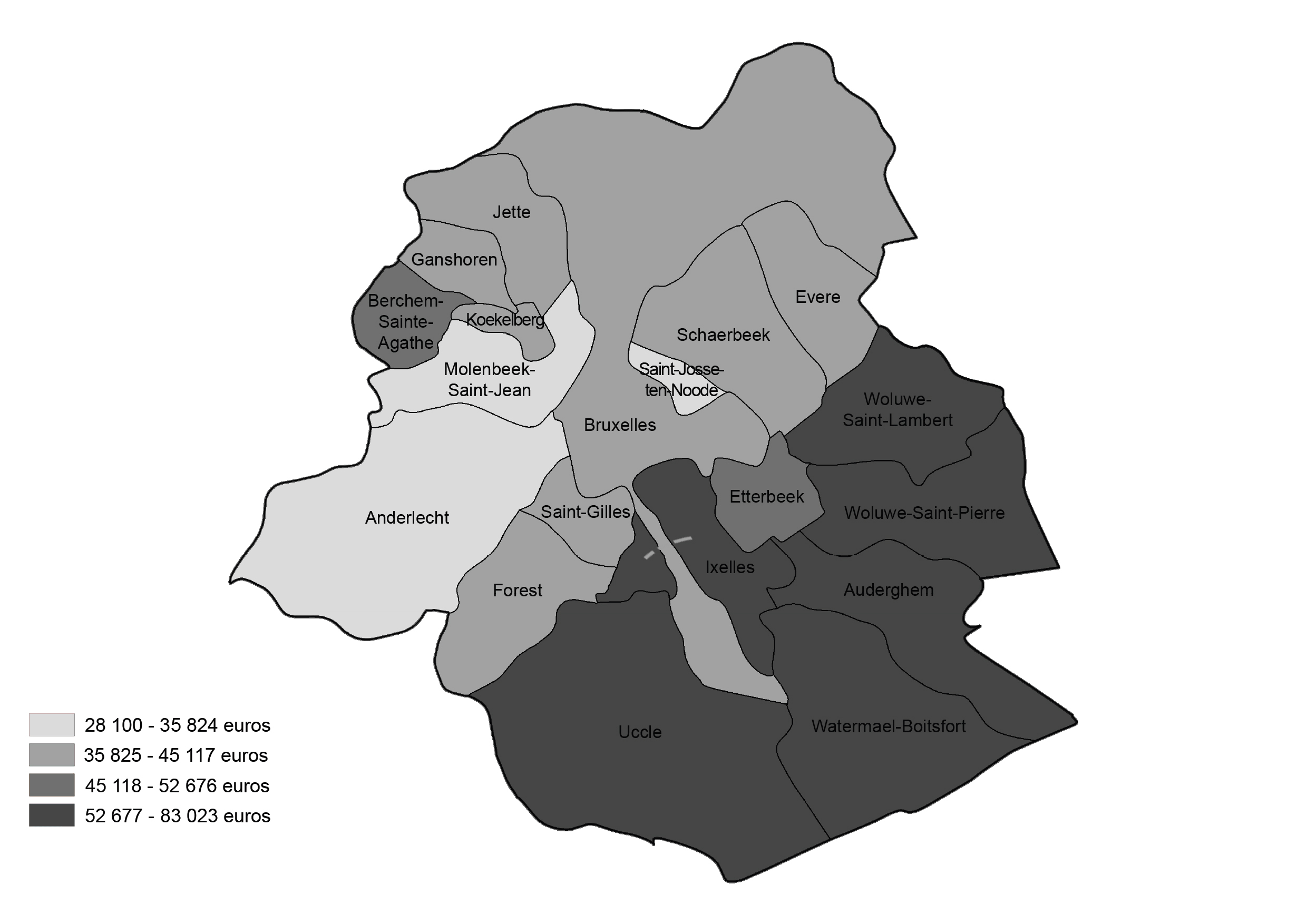 Gemeenteraadsverkiezingen (Brussels Hoofdstedelijk Gewest, 2018) Netto deelnamepercentage
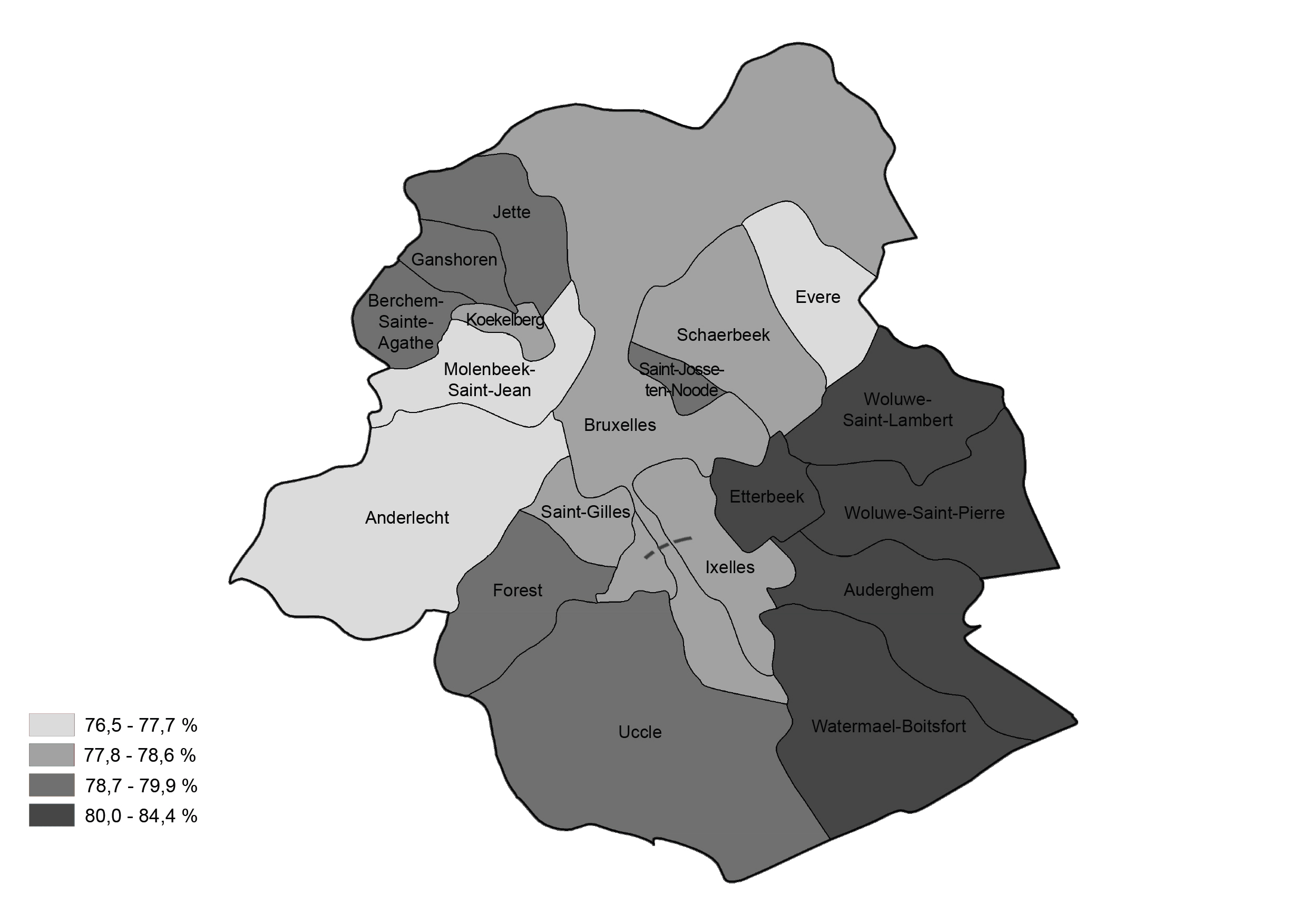 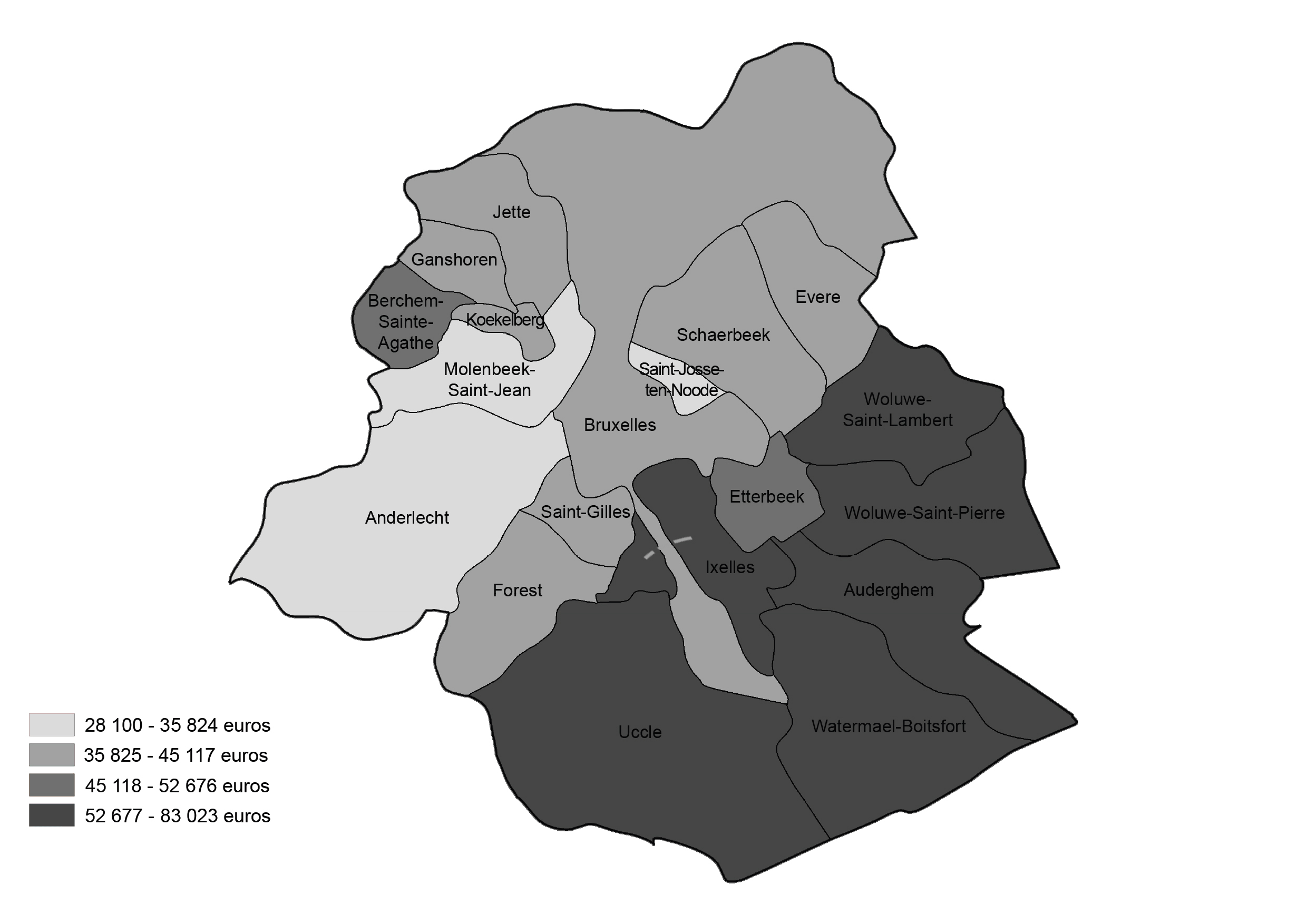 Uitdagingen van de deelname aan de verkiezingen en conclusie
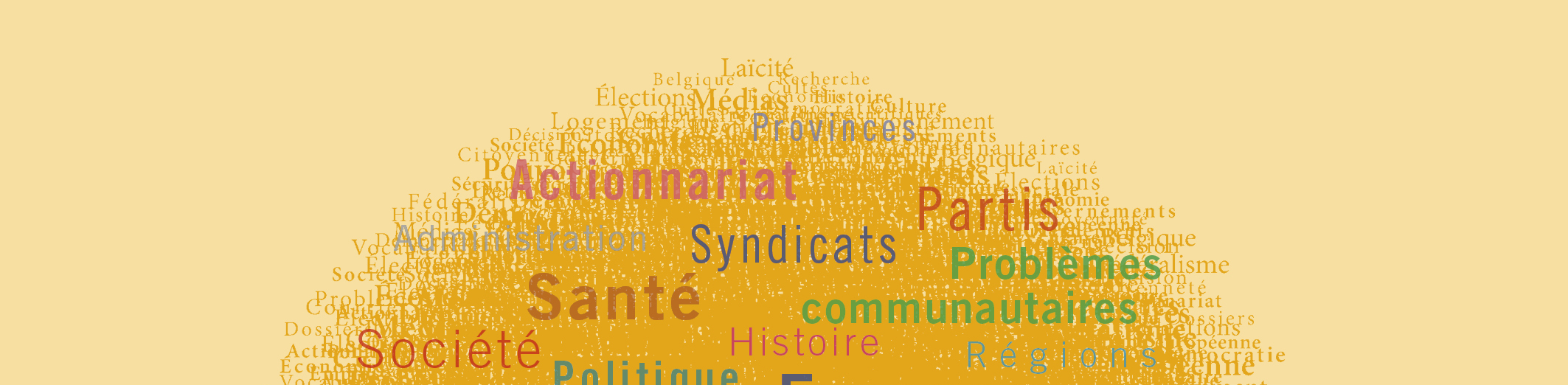 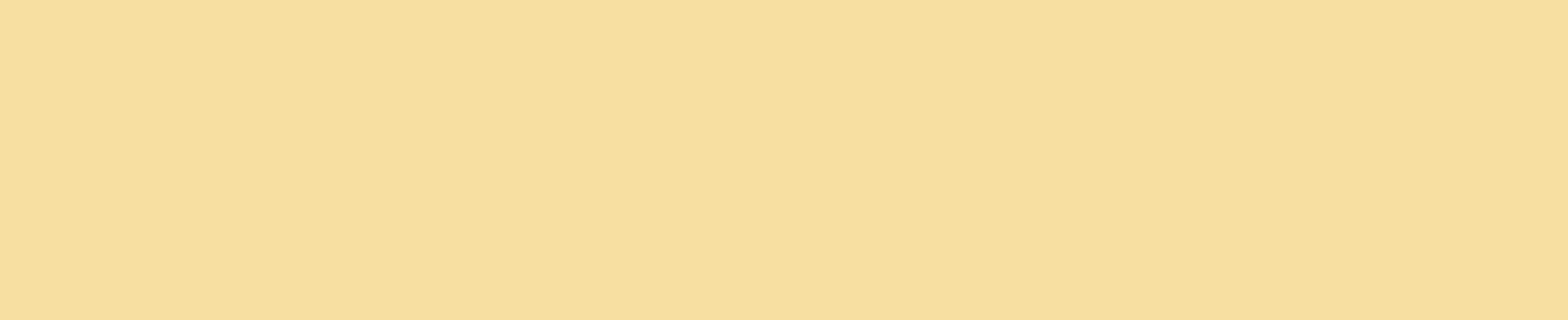 Vraag en antwoord
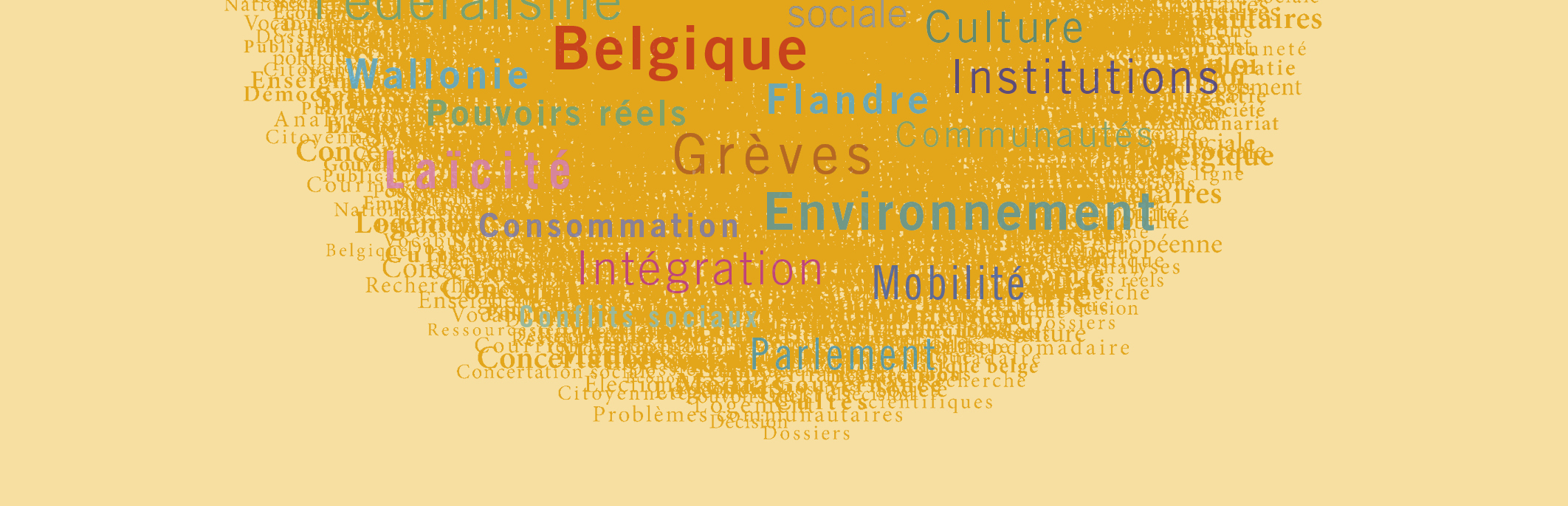 b.biard@crisp.be
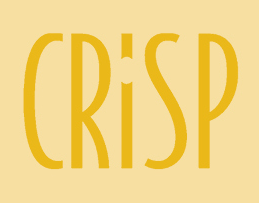